別紙2　　　　　　　　　　　　　　　　　　　　藤井寺市景観形成の基本方針
①古市古墳群や葛井寺などの地域固有の歴史
　　文化景観を守り、育てる
②藤井寺駅周辺など個性と魅力のある市街地
　　景観や道路景観を創り、育てる
③金剛・生駒山系や大和川・石川などうるおい
　のある水とみどりの自然的景観を守り、活かす
④藤井寺市に愛着がもてる景観づくりに協働で取
　り組む
藤井寺市景観計画における古市古墳群の位置づけ
藤井寺市景観計画（平成25年6月策定）
古市古墳群の文化的景観の維持・向上を図るため、古墳群と調和した景観の形成とともに眺望景観の確保に努める
「古市古墳群景観形成促進区域」
古墳の墳丘裾や濠、堤等の境界より地形地物や用途地域界などを基本とする緩衝地帯に囲まれた区域
住居系地区、近隣商業地区で、文化的価値の高い古墳と調和した景観を形成
2
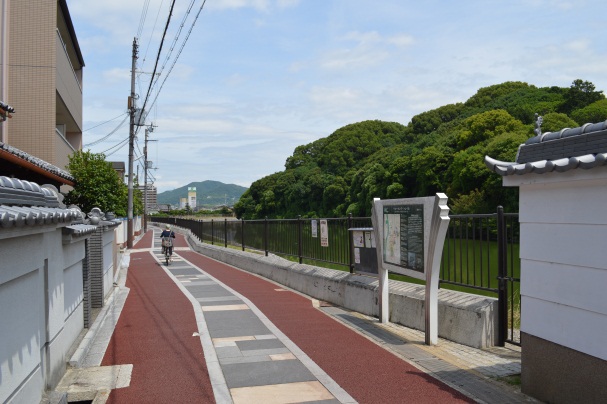 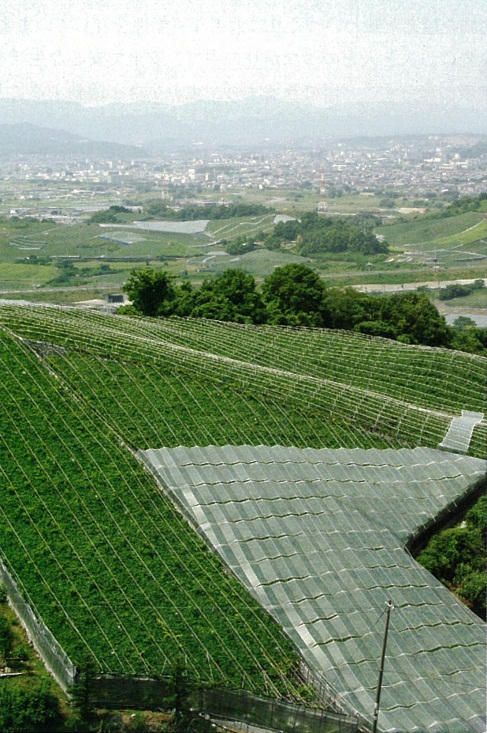 羽曳野市景観形成の基本方針
「景観形成の目標」を実現するため、次の３つの基本方針を設定します。
１．古市古墳群や歴史街道などがつくりだす
　　　　歴史・文化の風格を感じられる景観の形成
羽曳野市が誇る歴史資源の数々は、羽曳野市の歴史を知るだけでなく、日本の歴史を考える上でも大変重要なものです。
　私たちの祖先がその時々に創造し、守ってきたこれらの歴史資源を将来世代に引き継ぎ、羽曳野らしい歴史を感じられる景観を形成します。
２．山や川、農地などがつくりだす
　　　　自然の豊かさを感じられる景観の形成
金剛山系の山地や石川、飛鳥川等の河川、羽曳野丘陵のブドウ畑や田園等の農地などの豊かな自然資源は、私たちの生活にゆとりと潤いを与えてくれます。
　これらの自然資源を守り、育み、活かすことにより、羽曳野らしい緑豊かな景観を形成します。
３．住宅市街地や都市施設などがつくりだす
　　　　活力と潤いを感じられる景観の形成
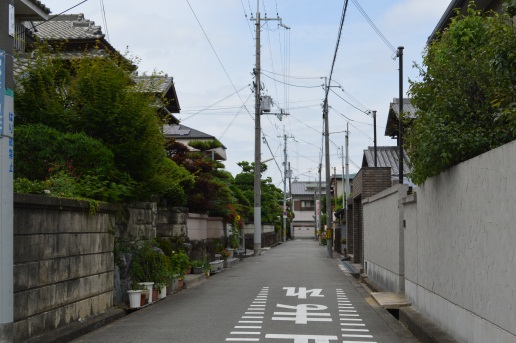 新たな住宅市街地や商業施設、工場、大学、公共公益施設などは、人々の生活を豊かにし、都市の活力をつくりだします。
　歴史や自然との調和を図るとともに、地区ごとのイメージを活かすことにより、人の営みや活力を感じられる景観を形成します。
大規模古墳景観形成促進区域